Муниципальное бюджетное образовательное учреждение «Варгатёрская основная общеобразовательная школа»Вовлечение детей и подростков в отряды Юных Инспекторов Движения
Составитель: Астафьева Елизавета Михайловна, учитель
Мероприятия, проводимые среди отрядов ЮИД и их руководителей:
Юный регулировщик
 Безопасное колесо
 Педагогический вираж
 Областной слёт отрядов ЮИД
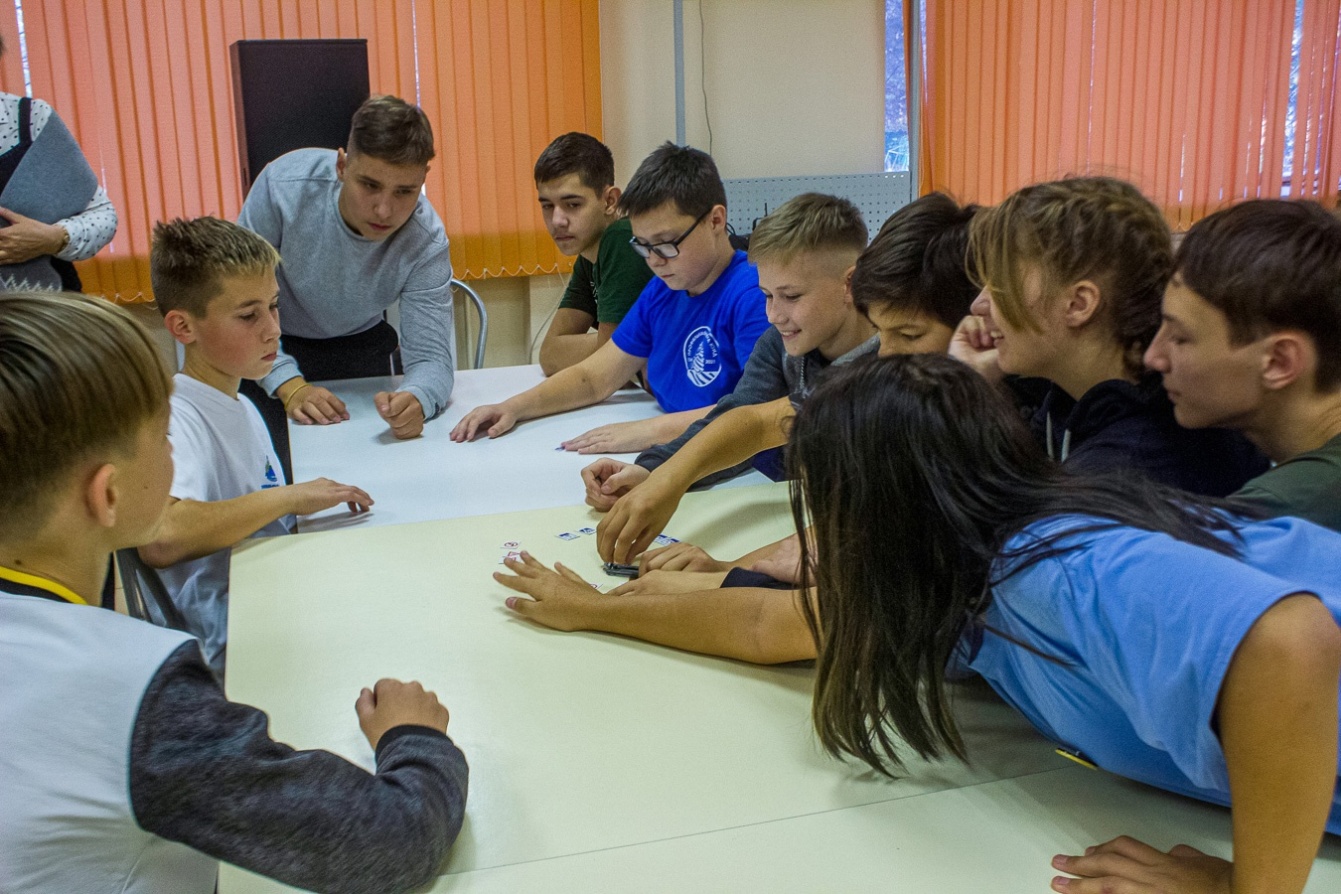 Муниципальное бюджетное образовательное учреждение «Варгатёрская основная общеобразовательная школа»Вовлечение детей и подростков в отряды Юных Инспекторов Движения
Составитель: Астафьева Елизавета Михайловна, учитель